Trigonometric Ratios and Functions
Algebra 2
Chapter 13
[Speaker Notes: Algebra II 13]
This Slideshow was developed to accompany the textbook
Larson Algebra 2
By Larson, R., Boswell, L., Kanold, T. D., & Stiff, L. 
2011 Holt McDougal
Some examples and diagrams are taken from the textbook.
Slides created by 
Richard Wright, Andrews Academy 
rwright@andrews.edu
13.1 Use Trigonometry with Right Triangles
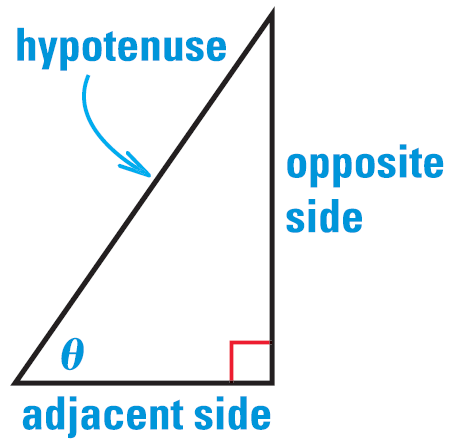 SOH
CAH
TOA
13.1 Use Trigonometry with Right Triangles
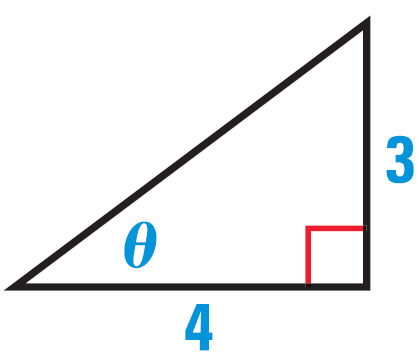 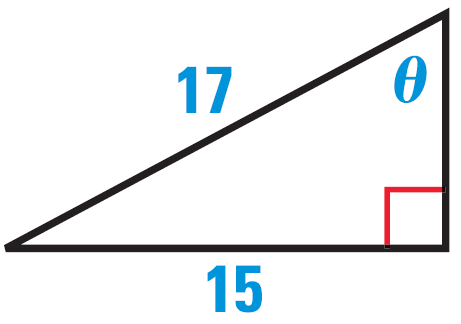 13.1 Use Trigonometry with Right Triangles
13.1 Use Trigonometry with Right Triangles
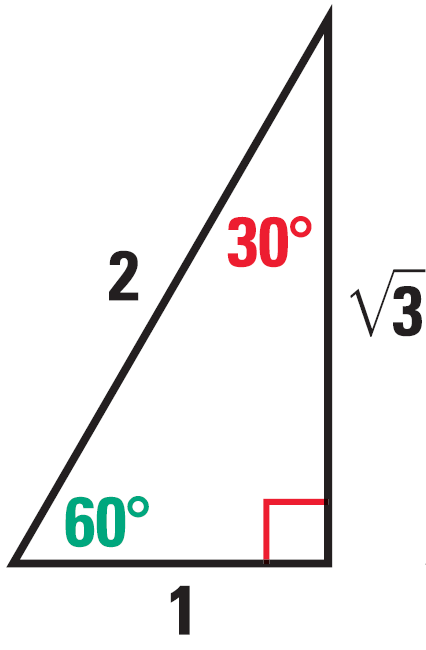 Special Right Triangles
30° - 60° - 90° 



45° - 45° - 90°
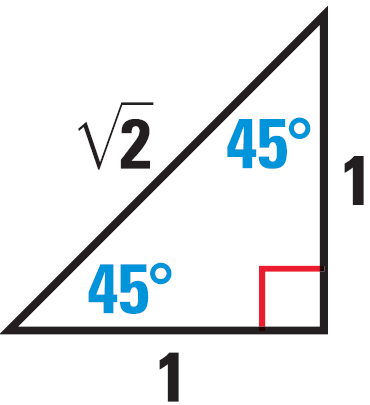 [Speaker Notes: These triangles can be used to find sin, cos, tan of 30, 60, and 45 degree angles exactly.]
13.1 Use Trigonometry with Right Triangles
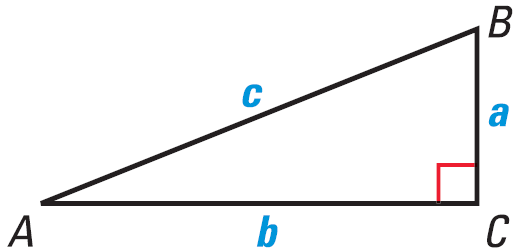 Use the diagram to solve the right triangle if…
B = 45°, c = 5


B = 60°, a = 7


A = 32°, b = 10
13.1 Use Trigonometry with Right Triangles
Find the distance between Powell Point and Widforss Point.
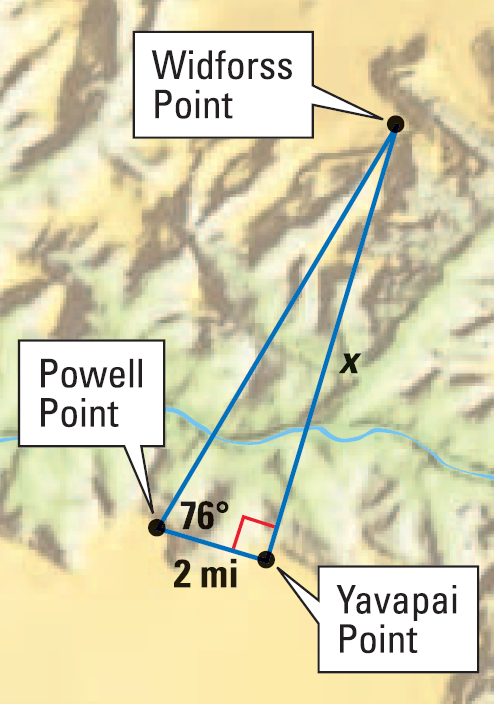 Quiz
13.1 Homework Quiz
13.2 Define General Angles and Use Radian Measure
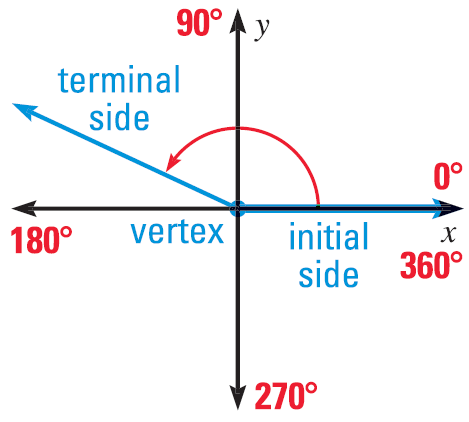 Angles in Standard Position
Vertex on origin
Initial Side on positive x-axis
Measured counterclockwise
13.2 Define General Angles and Use Radian Measure
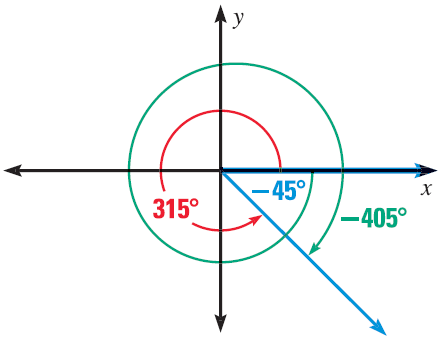 Coterminal Angles
Different angles (measures) that have the same terminal side
Found by adding or subtracting multiples of 360°
13.2 Define General Angles and Use Radian Measure
Draw an angle with the given measure in standard position.  Then find one positive coterminal angle and one negative coterminal angle.
65°

300°
[Speaker Notes: 65°+360°=425°; 65°-360°=-295°

300°+360°=660°; 300°-360°=-60°]
13.2 Define General Angles and Use Radian Measure
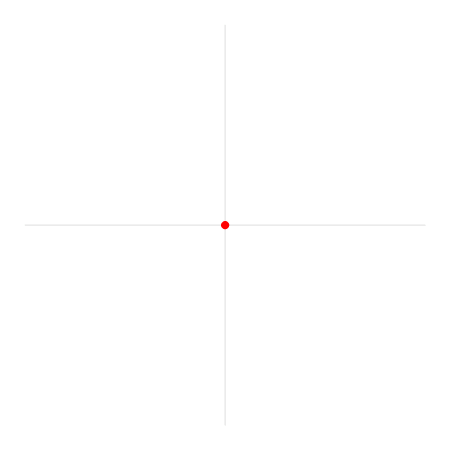 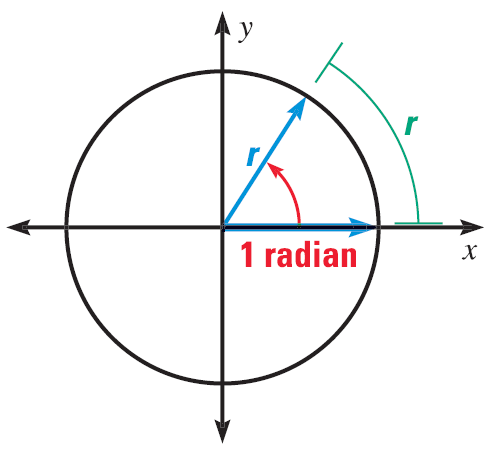 Radian measure
Another unit to measure angles
1 radian is the angle when the arc length = the radius
There are 2π radians in a circle
13.2 Define General Angles and Use Radian Measure
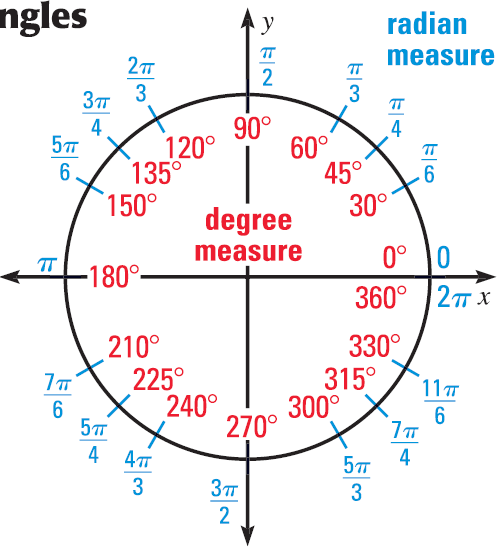 To convert between degrees and radians use fact that 
180° = π 
Special angles
[Speaker Notes: Probably only need to memorize 1st quadrant]
13.2 Define General Angles and Use Radian Measure
13.2 Define General Angles and Use Radian Measure
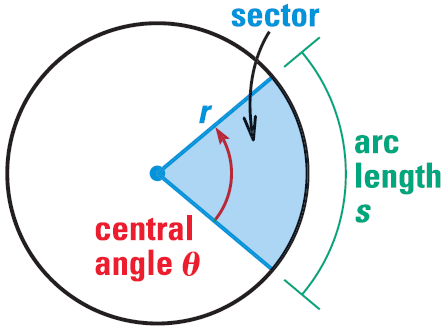 13.2 Define General Angles and Use Radian Measure
Find the length of the outfield fence if it is 220 ft from home plate.


Find the area of the baseball field.
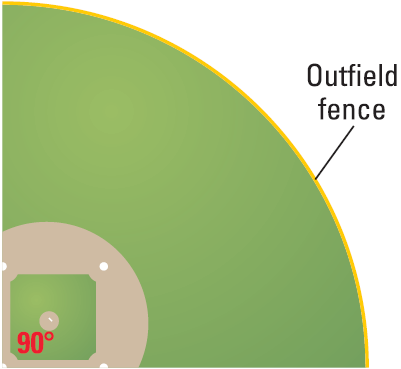 Quiz
13.2 Homework Quiz
13.3 Evaluate Trigonometric Functions of Any Angle
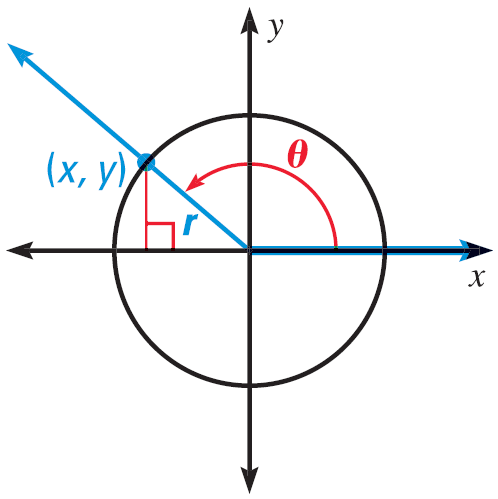 13.3 Evaluate Trigonometric Functions of Any Angle
Evaluate the six trigonometric functions of θ.
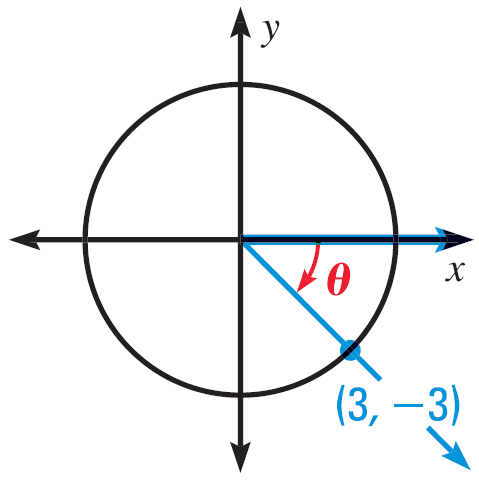 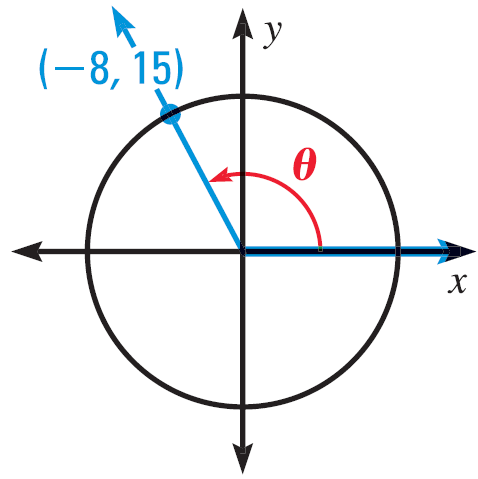 13.3 Evaluate Trigonometric Functions of Any Angle
Evaluate the six trigonometric functions of θ.
θ = 180°
13.3 Evaluate Trigonometric Functions of Any Angle
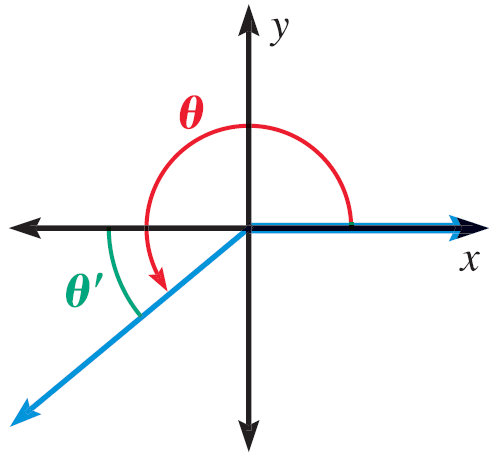 Reference Angle
Angle between terminal side and x-axis
Has the same values for trig functions as 1st quadrant angles
You just have to add the negative signs
Sin
All
Tan
Cos
[Speaker Notes: This gives what is positive.  
The reciprocal functions are the same (csc is with sin, etc.)
Way to remember “All Students Take Calculus”]
13.3 Evaluate Trigonometric Functions of Any Angle
13.3 Evaluate Trigonometric Functions of Any Angle
Estimate the horizontal distance traveled by a Red Kangaroo who jumps at an angle of 8° and with an initial speed of 53 feet per second (35 mph).
Quiz
13.3 Homework Quiz
13.4 Evaluate Inverse Trigonometric Functions
13.4 Evaluate Inverse Trigonometric Functions
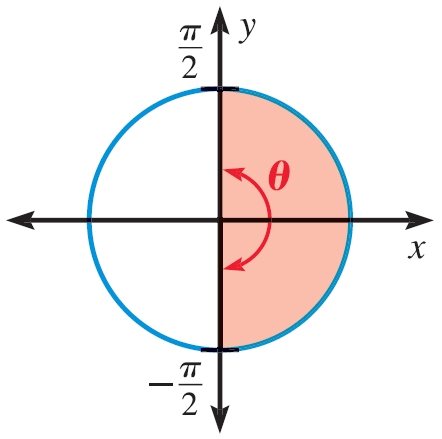 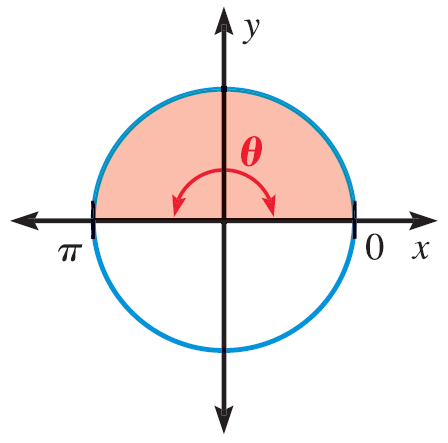 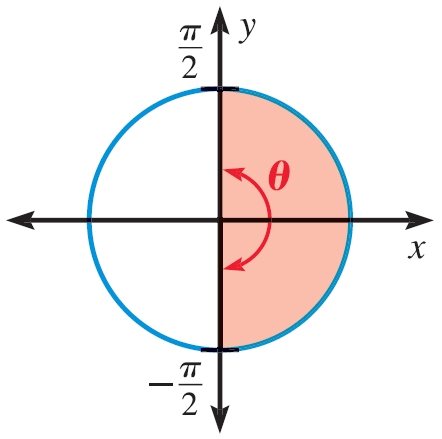 13.4 Evaluate Inverse Trigonometric Functions
13.4 Evaluate Inverse Trigonometric Functions
13.4 Evaluate Inverse Trigonometric Functions
Find the measure of angle θ.
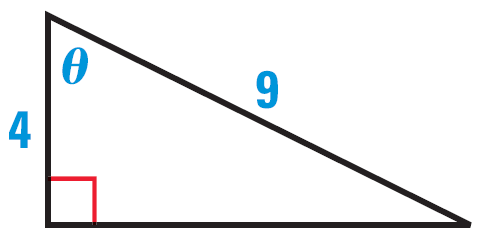 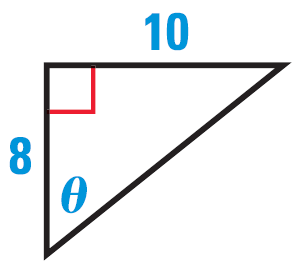 Quiz
13.4 Homework Quiz
13.5 Apply the Law of Sines
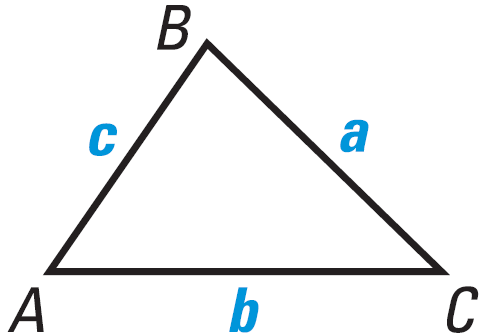 13.5 Apply the Law of Sines
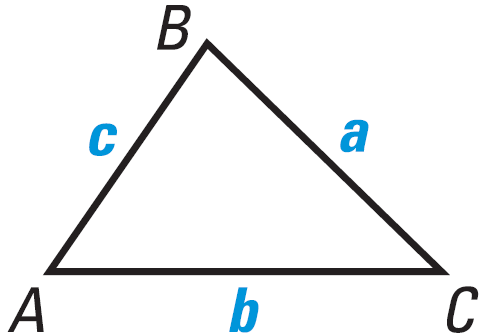 Solve ΔABC if…
A = 51°, B = 44°, c = 11
13.5 Apply the Law of Sines
Indeterminant Case (SSA)
Maybe no triangle, one triangle, or two triangles
In these examples, you know a, b, A
If A > 90° and…
a ≤ b  no triangle


a > b  1 triangle
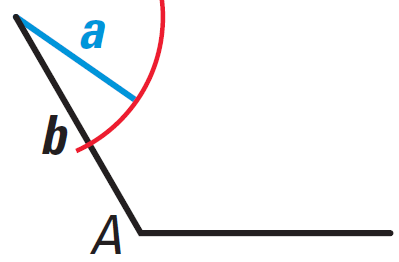 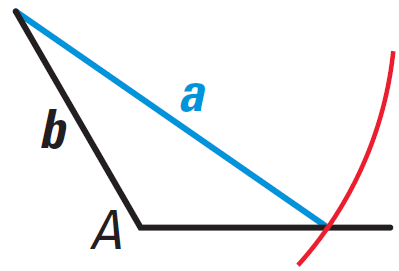 13.5 Apply the Law of Sines
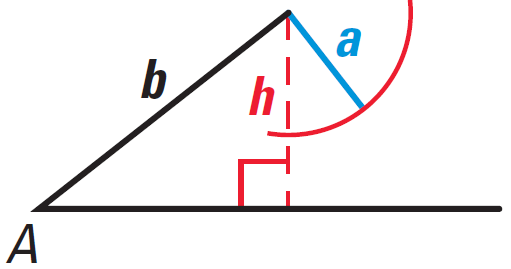 A < 90° and…	(h = b sin A)
h > a  no triangle


h = a  one triangle
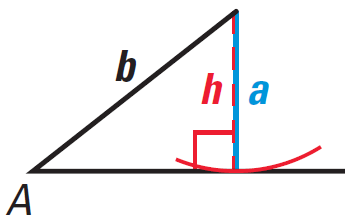 13.5 Apply the Law of Sines
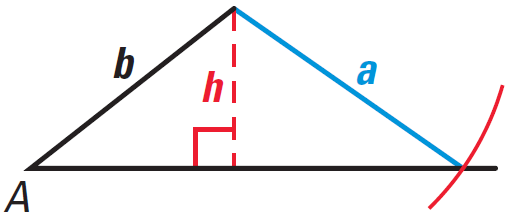 a ≥ b  one triangle



h < a < b  two triangles
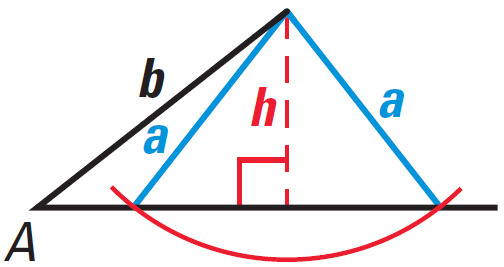 13.5 Apply the Law of Sines
Solve ΔABC
A = 122°, a = 18, b = 12


A = 36°, a = 9, b = 12
13.5 Apply the Law of Sines
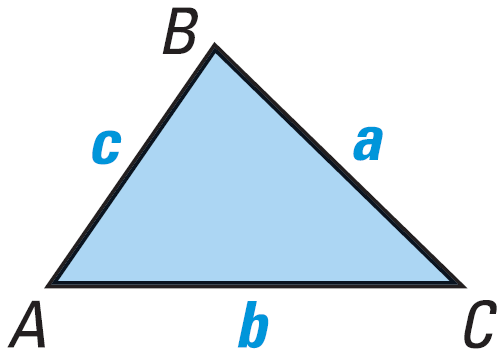 Quiz
13.5 Homework Quiz
13.6 Apply the Law of Cosines
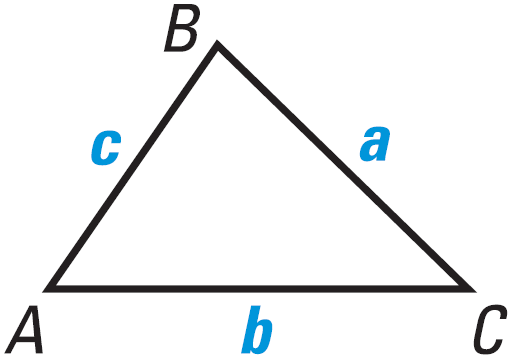 [Speaker Notes: You can use the Law of Cosines, then Law of Sines as long as you don’t create the SSA case.]
13.6 Apply the Law of Cosines
Solve ΔABC if…
a = 8, c = 10, B = 48°


a = 14, b = 16, c = 9
13.6 Apply the Law of Cosines
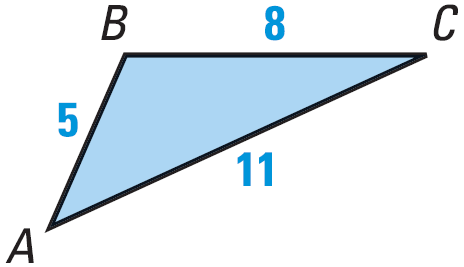 Quiz
13.6 Homework Quiz